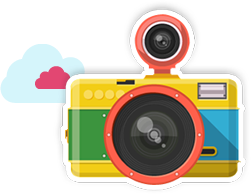 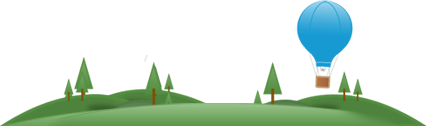 Bài giảng hóa học 10
Sách: Cánh Diều
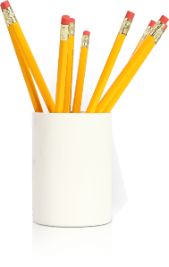 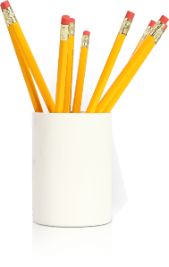 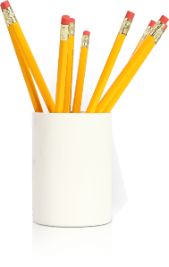 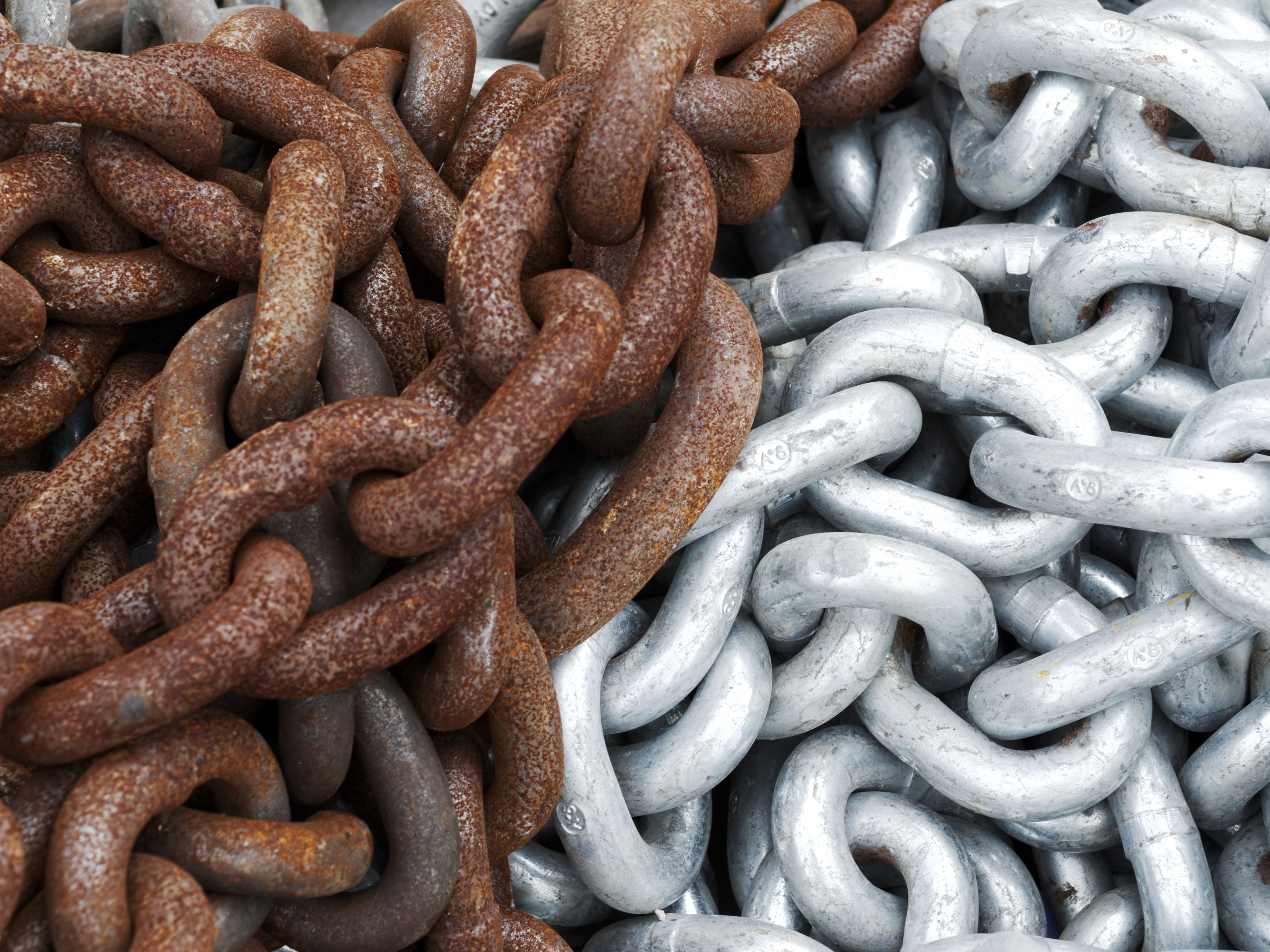 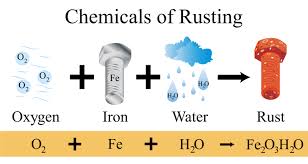 BÀI 13
PHẢN ỨNG OXI HÓA – KHỬ
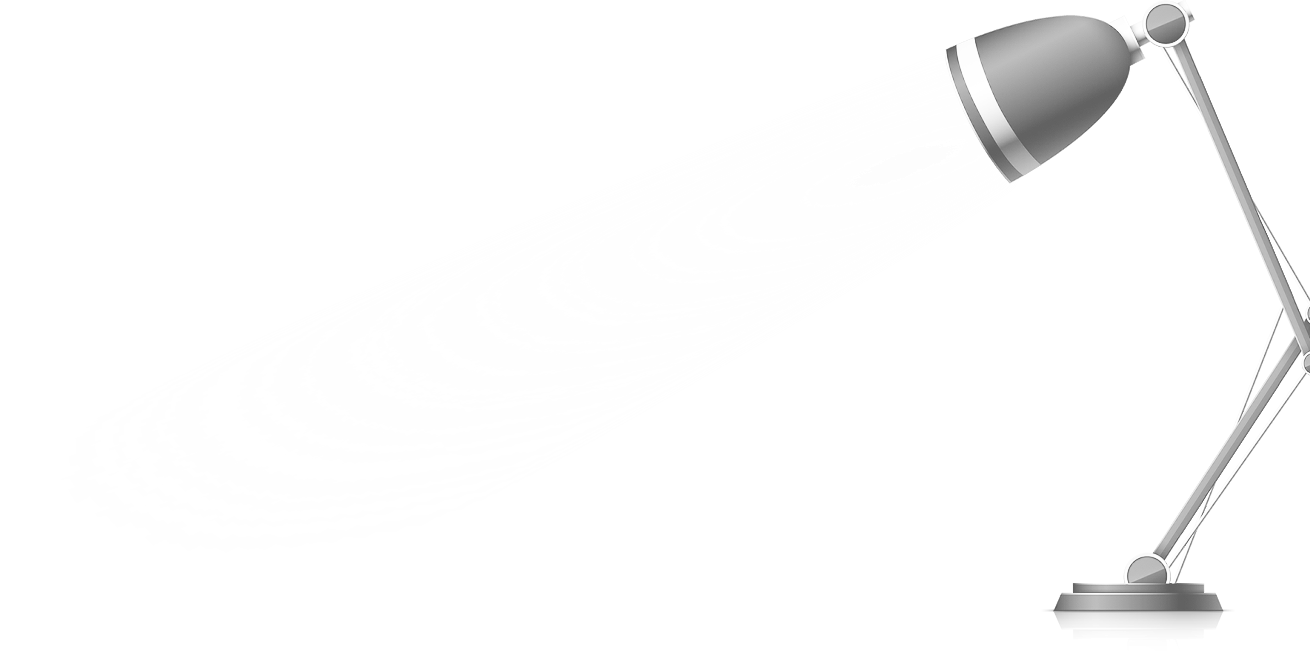 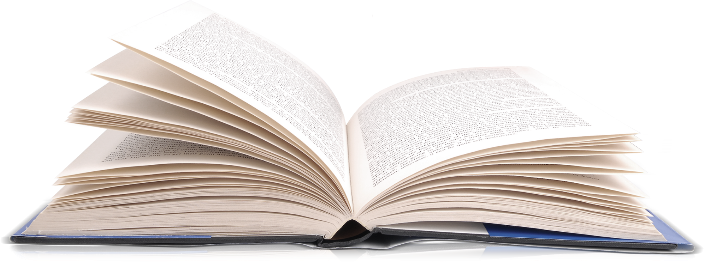 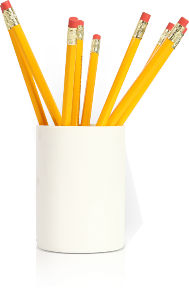 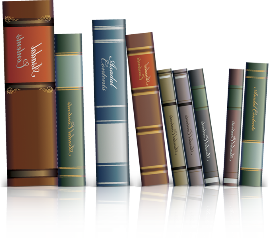 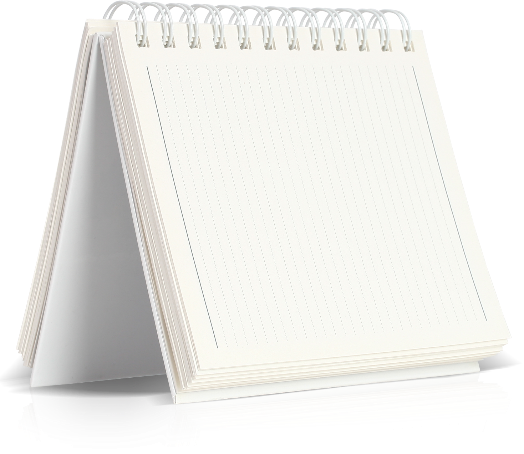 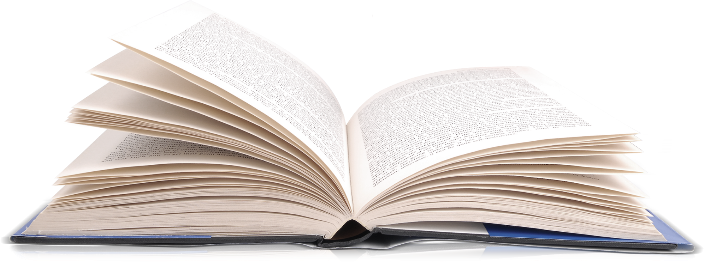 SỐ OXI HÓA
01
NỘI DUNG
02
PHẢN ỨNG OXI HÓA KHỬ
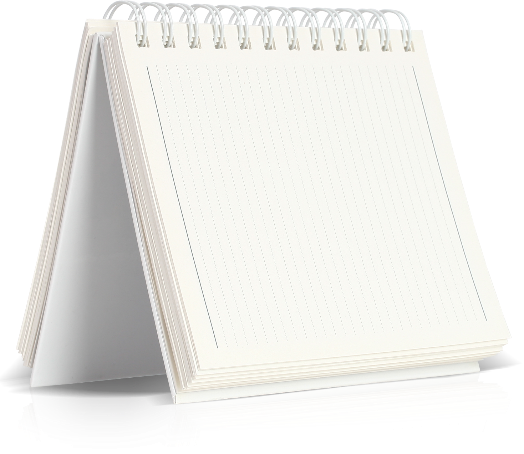 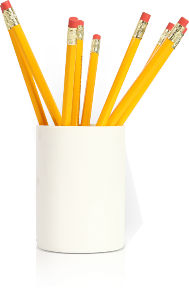 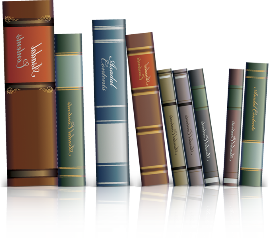 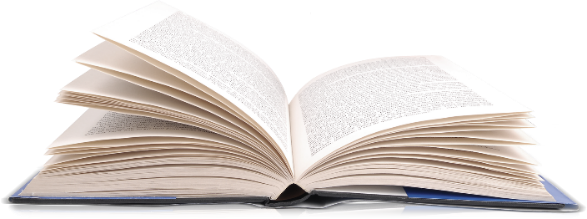 01
SỐ OXI HÓA
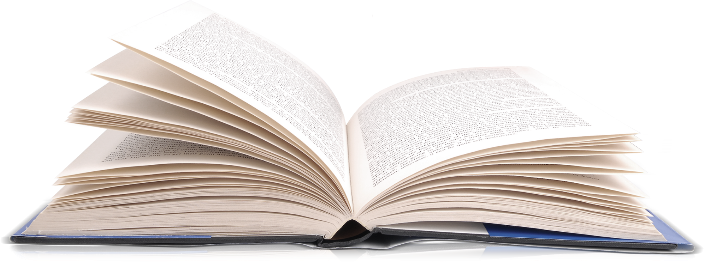 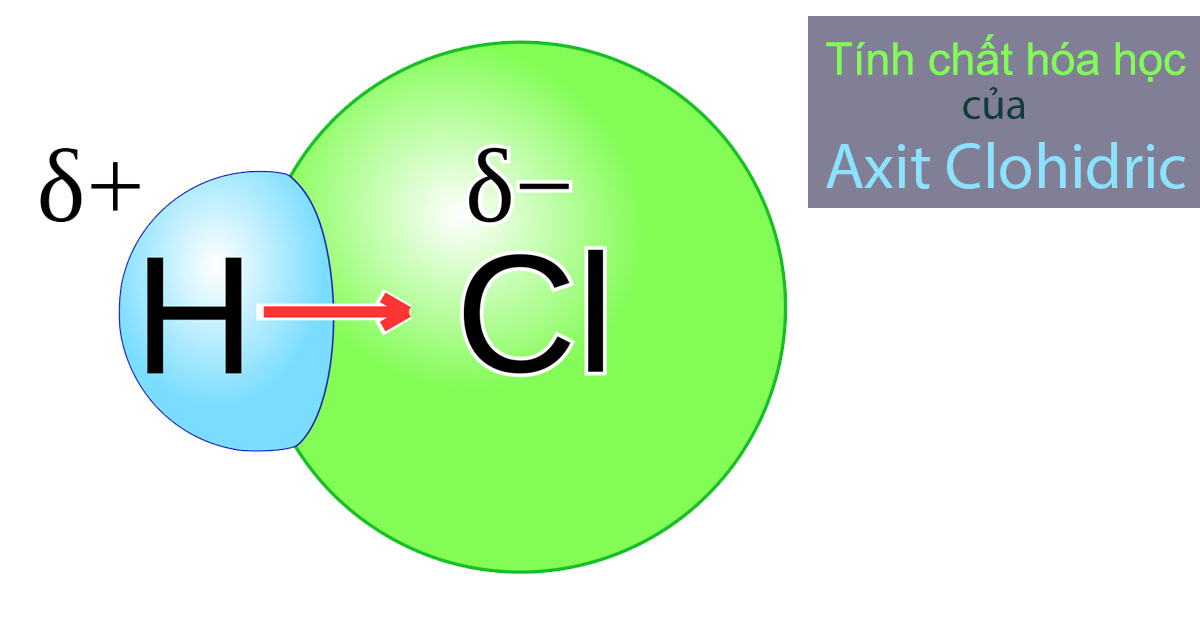 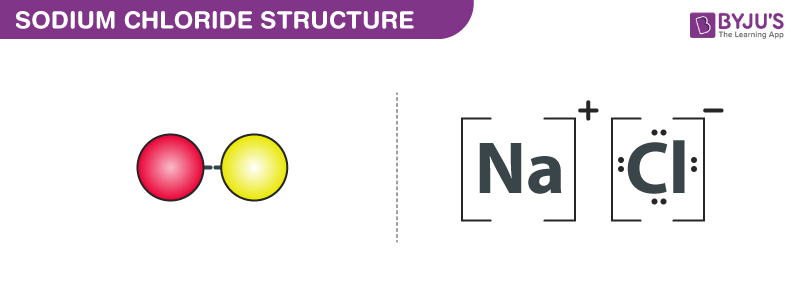 Điện tích giả định
yên
SỐ OXI HÓA
Số oxi hóa của một nguyên tử một nguyên tố trong hợp chất là điện tích của nguyên tử nguyên tố đó với giả định đây là hợp chất ion.
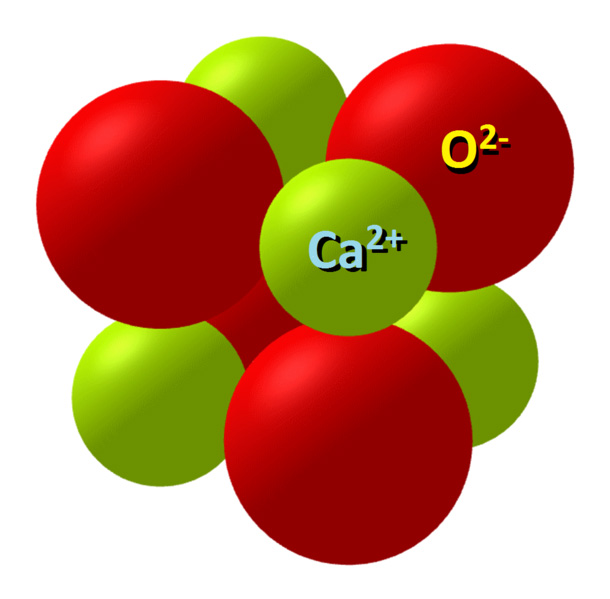 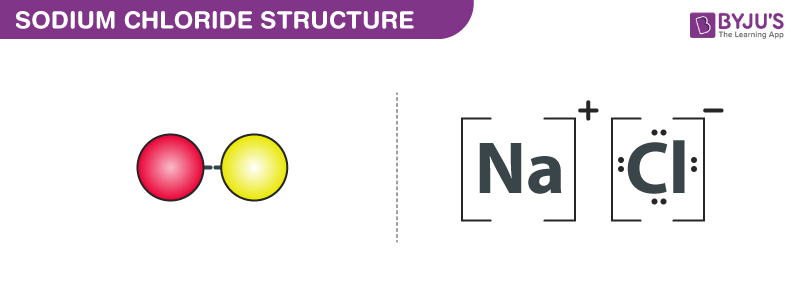 Số oxi hóa của Na là + 1
Số oxi hóa của Cl là - 1
Số oxi hóa của Ca là + 2
Số oxi hóa của O là - 2
CÁCH XÁC ĐỊNH SỐ OXI HÓA CỦA NGUYÊN TỬ CÁC NGUYÊN TỐ TRONG HỢP CHẤT
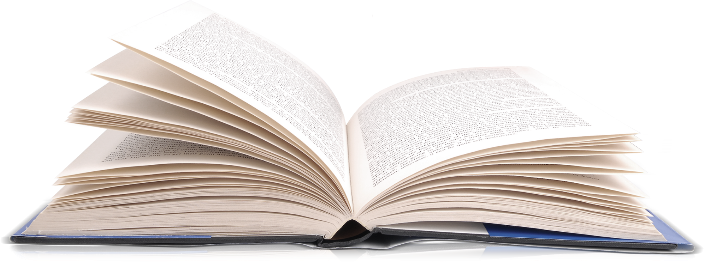 CÁCH XÁC ĐỊNH SỐ OXI HÓA
01
Dựa trên số oxi hóa của một số nguyên tố đã biết.
02
Dựa trên công thức cấu tạo
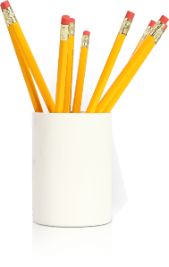 Dựa trên số oxi hóa của một số nguyên tố đã biết.
Qui tắc 1
Trong đơn chất, số oxi hóa của nguyên tử nguyên tố bằng không.
01
Trong hợp chất, số oxi hóa của H là +1, số oxi hóa của O là -2, (trừ một số trường hợp đặc biệt).
Số oxi hóa của kim loại kiềm (Na, Li, K…) luôn là + 1.
Số oxi hóa của kim loại kiềm thổ (Ba, Ca, Mg…) luôn là + 2.
Số oxi hóa của Al là + 3.
Dựa trên số oxi hóa của một số nguyên tố đã biết.
Qui tắc 2
Trong một phân tử, tổng số số oxi hóa của các nguyên tử bằng 0, của một ion đa nguyên tử bằng điện tích của ion đó.
01
Xác định số oxi hóa các nguyên tố trong các phân tử sau: O2, NH3, P2O5, HNO3, NH4+, SO42-
x
+1
0
NH3
O2
Đơn chất
x + (+1).3 = 0
x = -3
Dựa trên số oxi hóa của một số nguyên tố đã biết.
-2
x
+1
x
-2
HNO3
P2O5
01
(+1) + x + (-2).3 = 0
=> x = +5
2x + (-2).5 = 0
=> x = +5
-2
x
x
+1
SO42-
NH4+
x + (-2).4= -2
=> x = +6
x + (+1).4= +1
=> x = -3
Dựa trên công thức cấu tạo
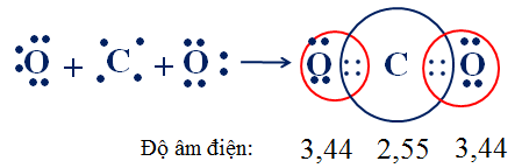 02
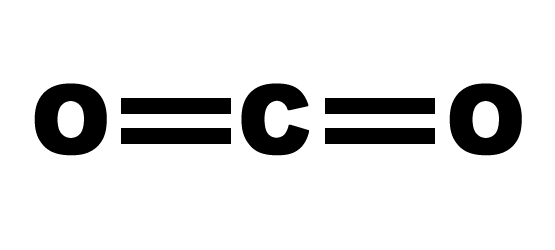 Số oxi hóa của C là + 4
Số oxi hóa của O là - 2
Dựa trên công thức cấu tạo
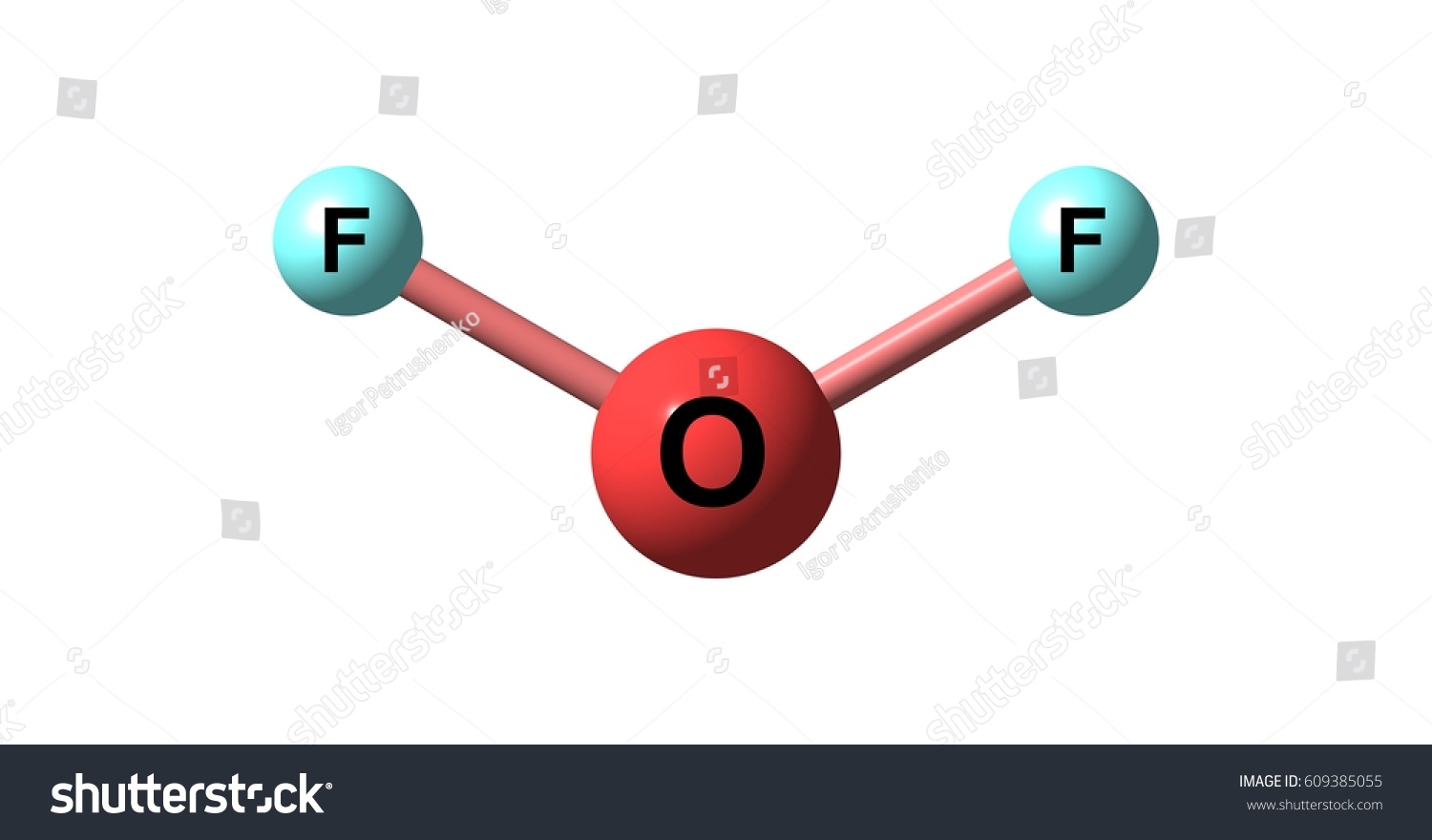 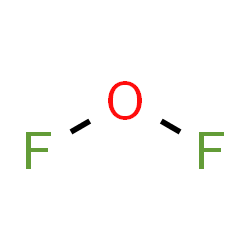 02
Số oxi hóa của O là +2
Số oxi hóa của F là - 1
02
PHẢN ỨNG OXI HÓA KHỬ
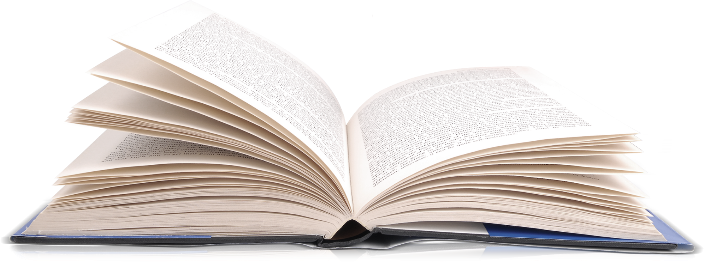 MỘT SỐ KHÁI NIỆM
Xác định số oxi hóa của các chất trong phản ứng sau?
+2
0
+2
0
Phản ứng oxi hóa - khử
Fe + CuSO4  → FeSO4  + Cu
+1
-2
+1
-2
+1
-1
-1
+1
HCl + NaOH → NaCl + H2O
+1
+1
+1
-1
0
+1
Cl2 + 2NaOH → NaCl + NaClO + H2O
Phản ứng oxi hóa - khử
Phản ứng oxi hóa - khử là phản ứng hóa học trong đó có sự thay đổi số oxi hóa của ít nhất một nguyên tố hóa học.
MỘT SỐ KHÁI NIỆM
Chất khử (chất bị oxi hóa)
Chất oxi hóa (chất bị khử)
Nhận electron
(giảm số oxi hóa)
Nhường electron
(tăng số oxi hóa)
Quá trình khử (sự khử)
Quá trình oxi hóa (sự oxi hóa)
Quá trình nhận electron
(quá trình giảm số oxi hóa)
Quá trình nhường electron
(quá trình tăng số oxi hóa)
Khử tăng, o giảm
Chất nọ, bị kia
Chất nọ, quá trình kia
Khử tăng, o giảm
MỘT SỐ KHÁI NIỆM
Khử tăng, o giảm
Chất nọ, bị kia
Chất nọ, quá trình kia
+2
0
+2
0
Fe + CuSO4  →  FeSO4  + Cu
0
+2
Chất khử:
Fe     →     Fe     +  2e
Quá trình oxi hoá
+2
0
Quá trình khử
Chất oxi hoá:
Cu    + 2e →      Cu
MỘT SỐ KHÁI NIỆM
Xác định chất khử, chất oxi hóa, viết quá trình khử, quá trình oxi hóa
0
+8/3
0
+3
(Chất oxi hóa)
(Chất khử)
0
+3
.2
Quá trình oxi hóa:
2
Al  →	Al2 	+ 3e
0
+8/3
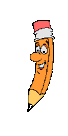 Quá trình khử:
3 .
3
CÂN BẰNG PHẢN ỨNG OXI HÓA KHỬ THEO PHƯƠNG PHÁP THĂNG BẰNG ELECTRON
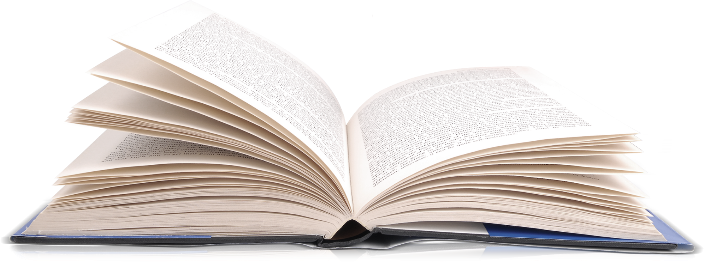 Trong một phản ứng, tổng số electron nhường phải bằng tổng số electron nhận
Xác định số oxi hóa trước và sau phản ứng của các nguyên tử
01
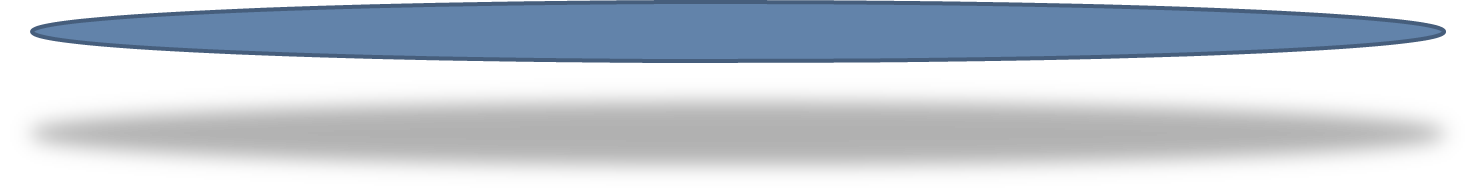 Viết quá trình oxi hóa và quá trình khử.
02
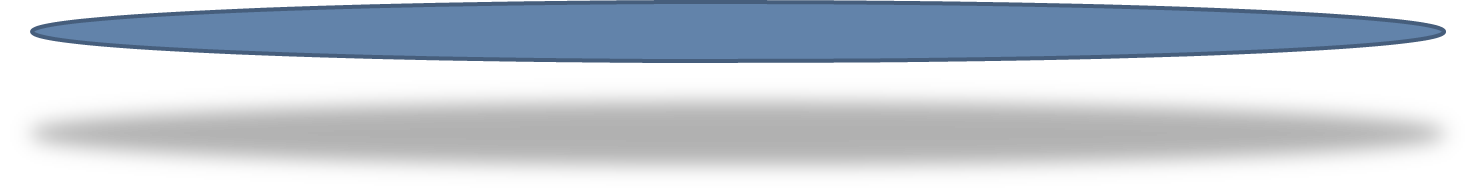 Thăng bằng electron bằng cách nhân thêm hệ số vào các quá trình nhường và nhận, sao cho tổng số e nhường = tổng số e nhận. Cộng các quá trình sẽ thu được sơ đồ.
03
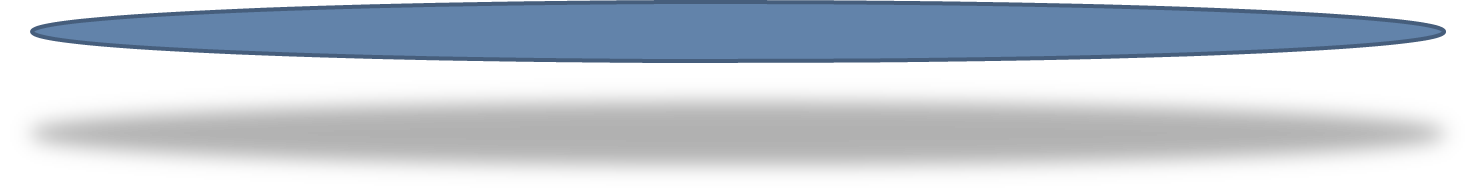 04
Dựa vào sơ đồ ở bước 3 hoàn thành dạng phân tử.
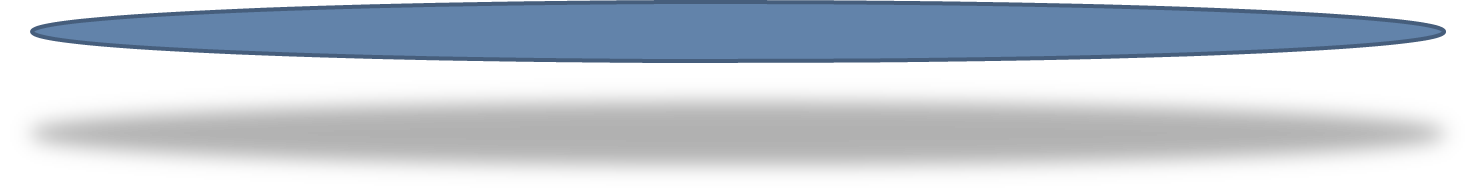 Hãy cân bằng phương trình oxi hóa khử sau:Fe2O3 + CO → Fe + CO2
Xác định sự thay đổi số oxi hóa
Bước 1:
0
+4
+2
+3
Fe2O3 + CO → Fe + CO2
Bước 2:
Viết các quá trình oxi hóa, khử
quá trình khử
quá trình oxi hóa
Bước 3:
Thêm hệ số
2 x
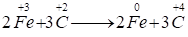 3 x
Fe2O3 +  3CO →   3Fe  +   3CO2
Bước 4:
Hãy cân bằng phương trình oxi hóa khử sau:
MnO2 + HCl → MnCl2 + Cl2 + H2O
Bước 1:
Xác định sự thay đổi số oxi hóa
+2
-1
0
+4
MnO2 + HCl →  MnCl2 + Cl2 + H2O
Bước 2:
Viết các quá trình oxi hóa, khử
quá trình khử
quá trình oxi hóa
Bước 3:
Điền hệ số
1 x
2 x
4
2
MnO2+  HCl →   MnCl2  +  Cl2  +  H2O
Bước 4:
Hãy cân bằng phương trình oxi hóa khử sau:Al + Fe3O4 →  Al2O3 + Fe
0
+8/3
0
+3
9
4
8
3
(Chất oxi hóa)
(Chất khử)
0
+3
.2
Quá trình oxi hóa:
2
4x
Al  →	Al2 	+ 3e
0
+8/3
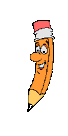 Quá trình khử:
3 .
3x
3
-1
0
+5
6
6
2
10
12
(Chất khử)
(Chất oxi hóa)
0
+5
Quá trình oxi hóa:
2
Cl2  →	Cl 	+ 5e
1x
.2
0
-1
5x
2 .
2
Quá trình khử:
Ý NGHĨA VÀ MỘT SỐ PHẢN ỨNG OXI HÓA KHỬ QUAN TRỌNG
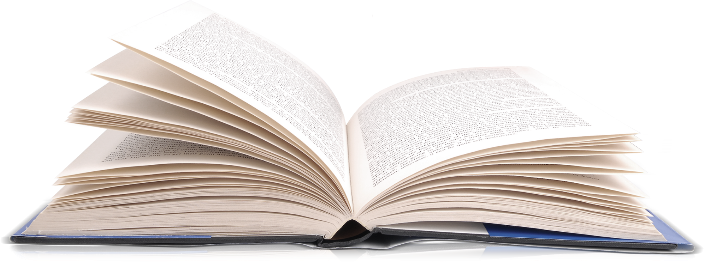 PHẢN ỨNG CUNG CẤP NĂNG LƯỢNG
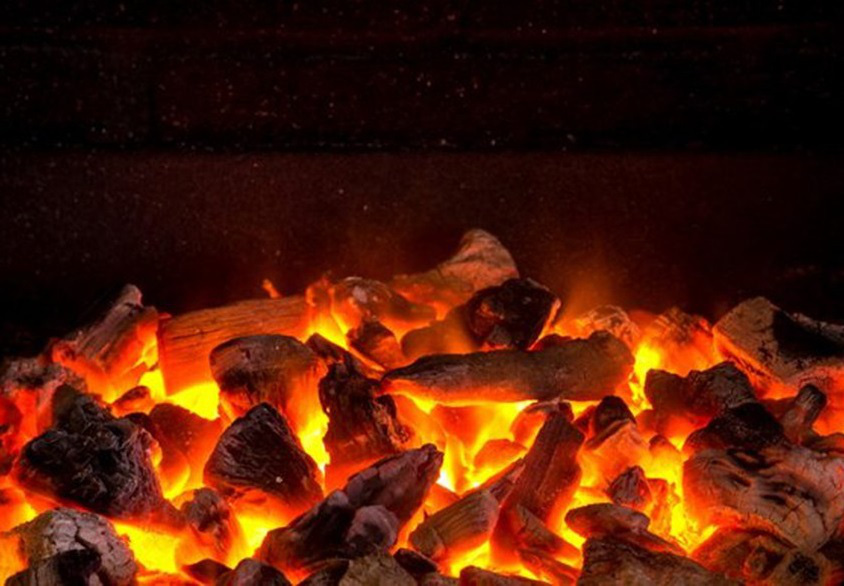 C + O2 → CO2
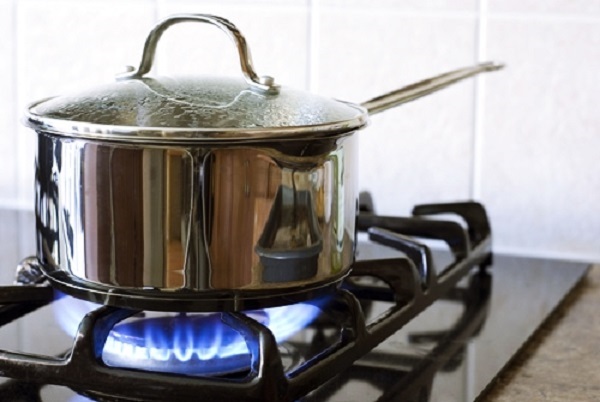 CxHy+ (x+ y/4) O2 → xCO2 + y/2H2O
PHẢN ỨNG LƯU TRỮ NĂNG LƯỢNG
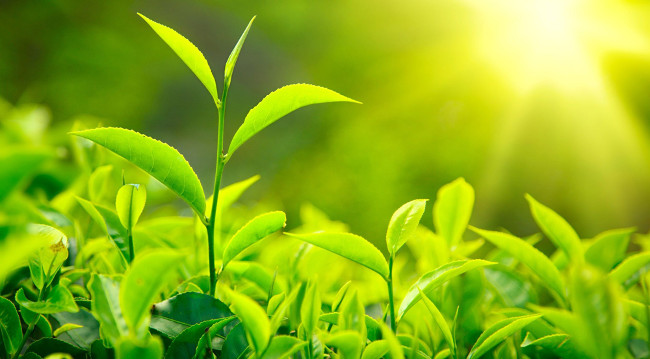 Quá trình quang hợp của cây xanh
6nCO2 + 5nH2O → (C6H10O5)n + 6nO2
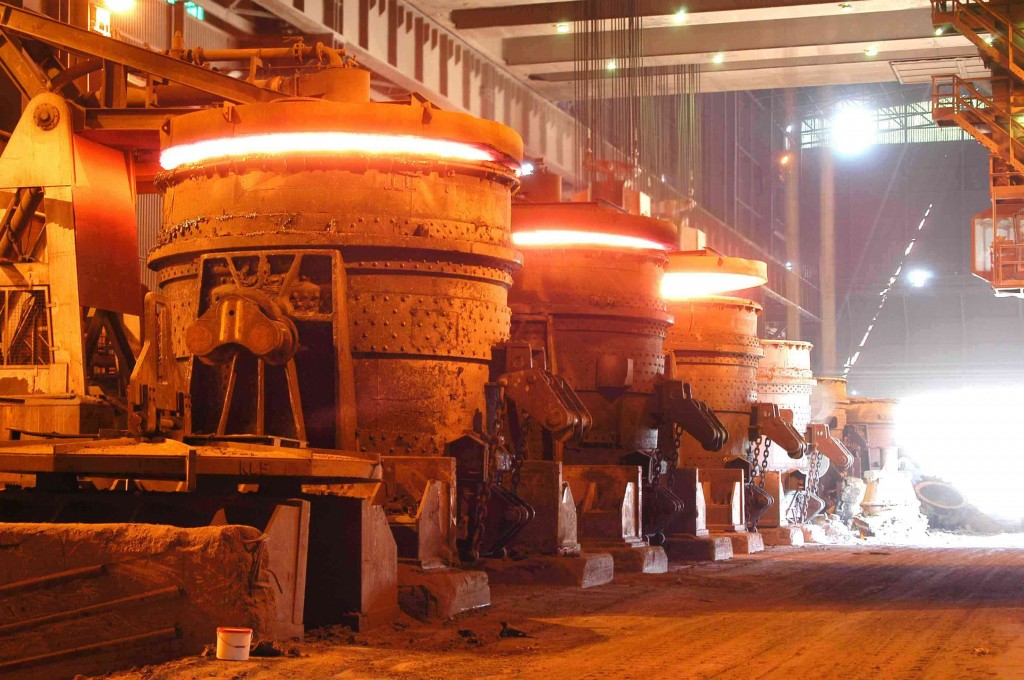 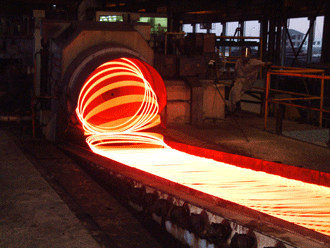 Luyện gang, thép: 3Fe2O3 + CO → 2Fe3O4 + CO2
		       Fe3O4 + CO → 3FeO + CO2
		       FeO + CO → Fe + CO2
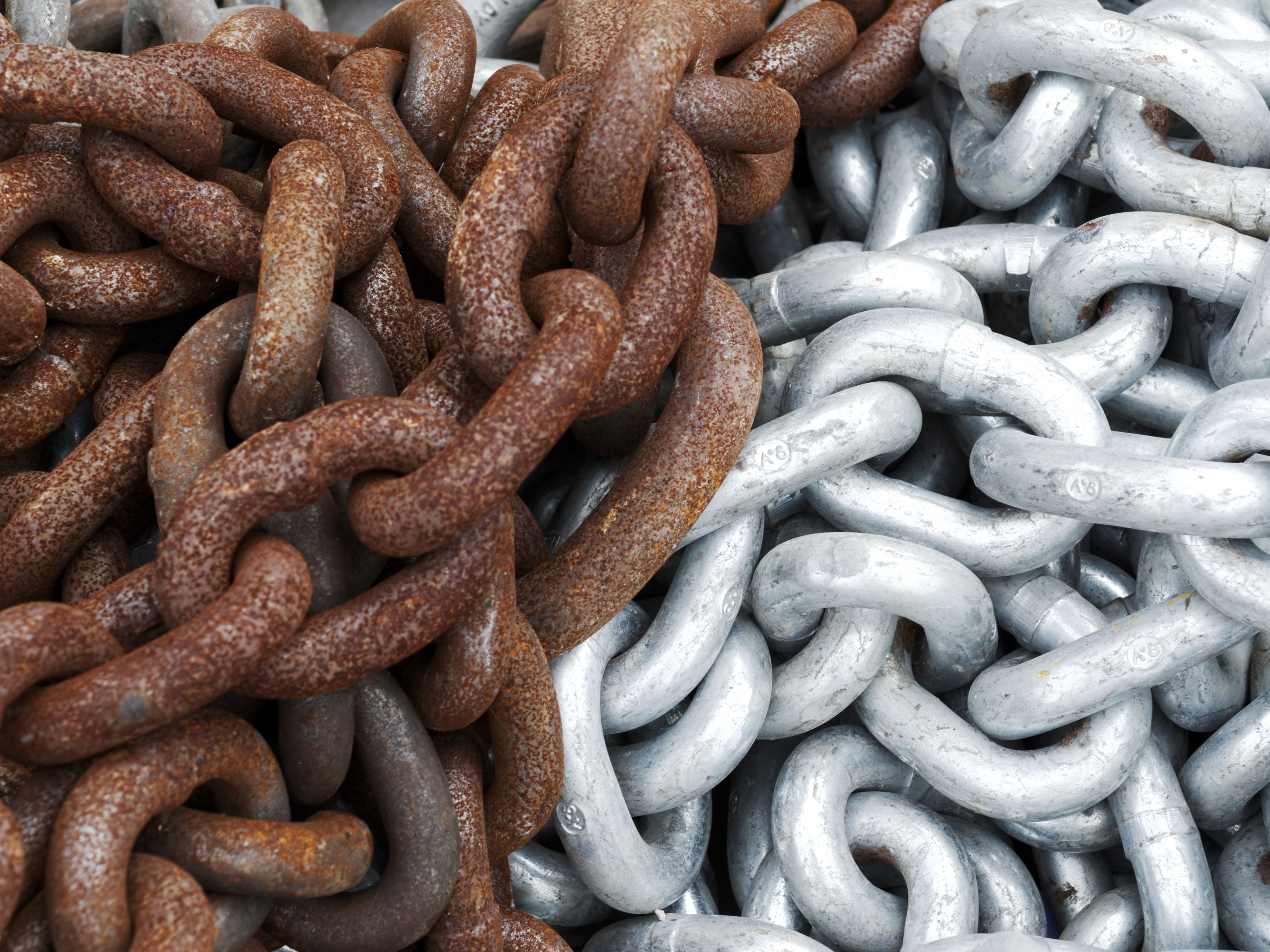 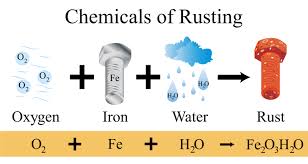 Hàng năm, 10 – 30% kim loại sản xuất ra bị gỉ.
TỔNG KẾT
Sự oxi hóa
Số oxi hóa của một nguyên tử một nguyên tố trong hợp chất là điện tích của nguyên tử nguyên tố đó với giả định đây là hợp chất ion.
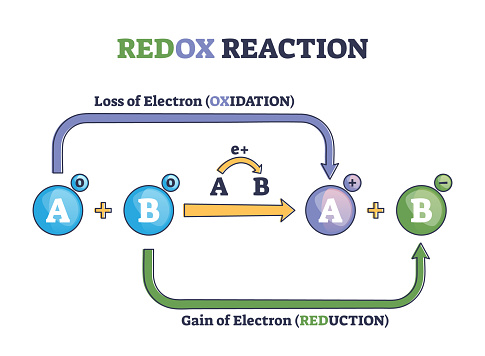 Phản ứng oxi hóa khử
Phản ứng oxi hóa - khử là phản ứng hóa học trong đó có sự thay đổi số oxi hóa của ít nhất một nguyên tố hóa học.
Cân bằng hản ứng oxi hóa khử
Trong một phản ứng, tổng số electron nhường phải bằng tổng số electron nhận
LUYỆN TẬP
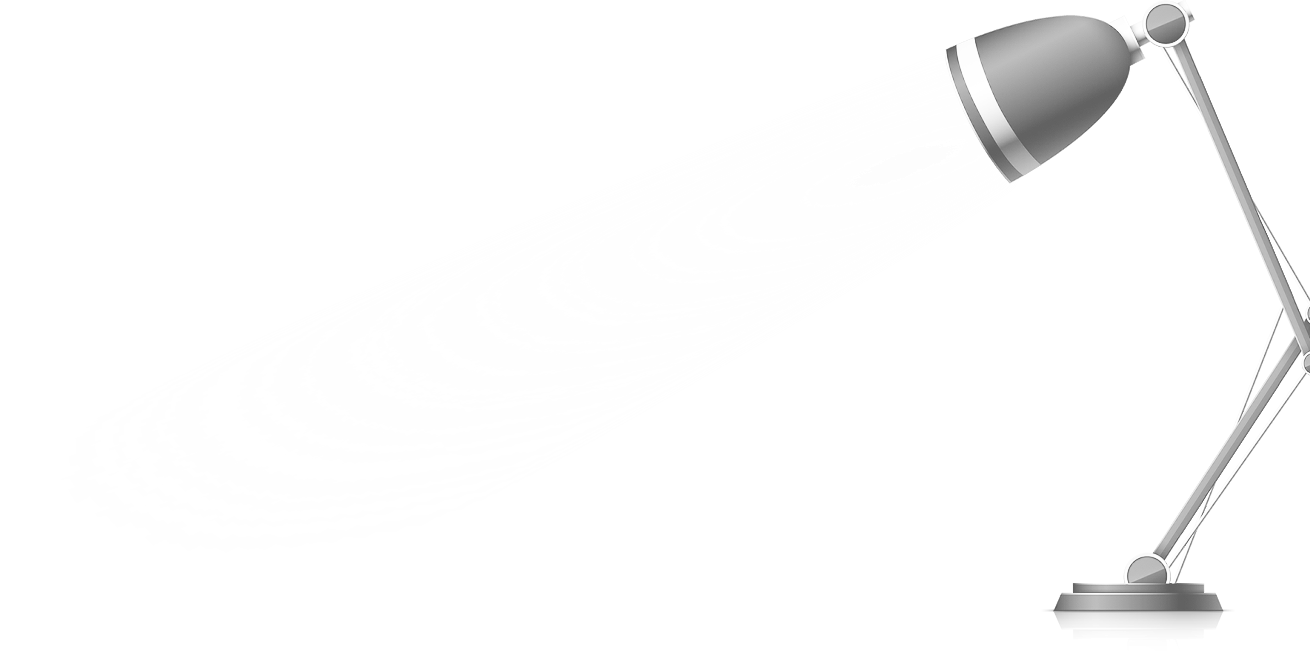 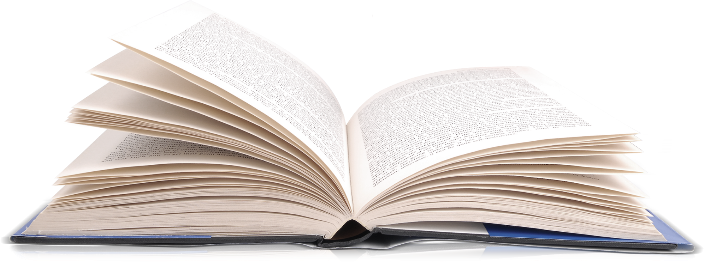 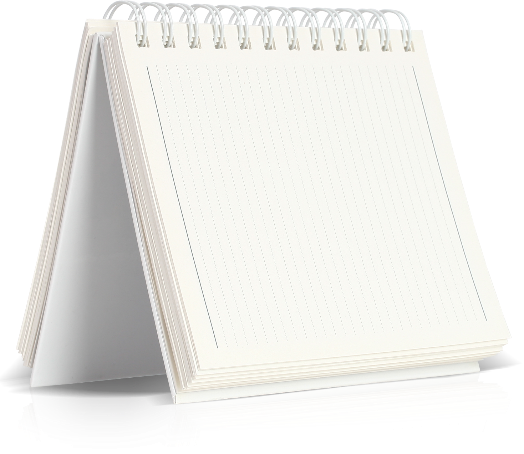 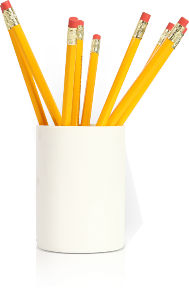 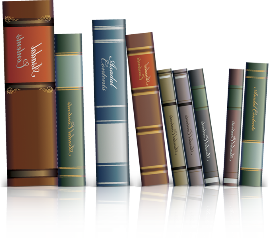 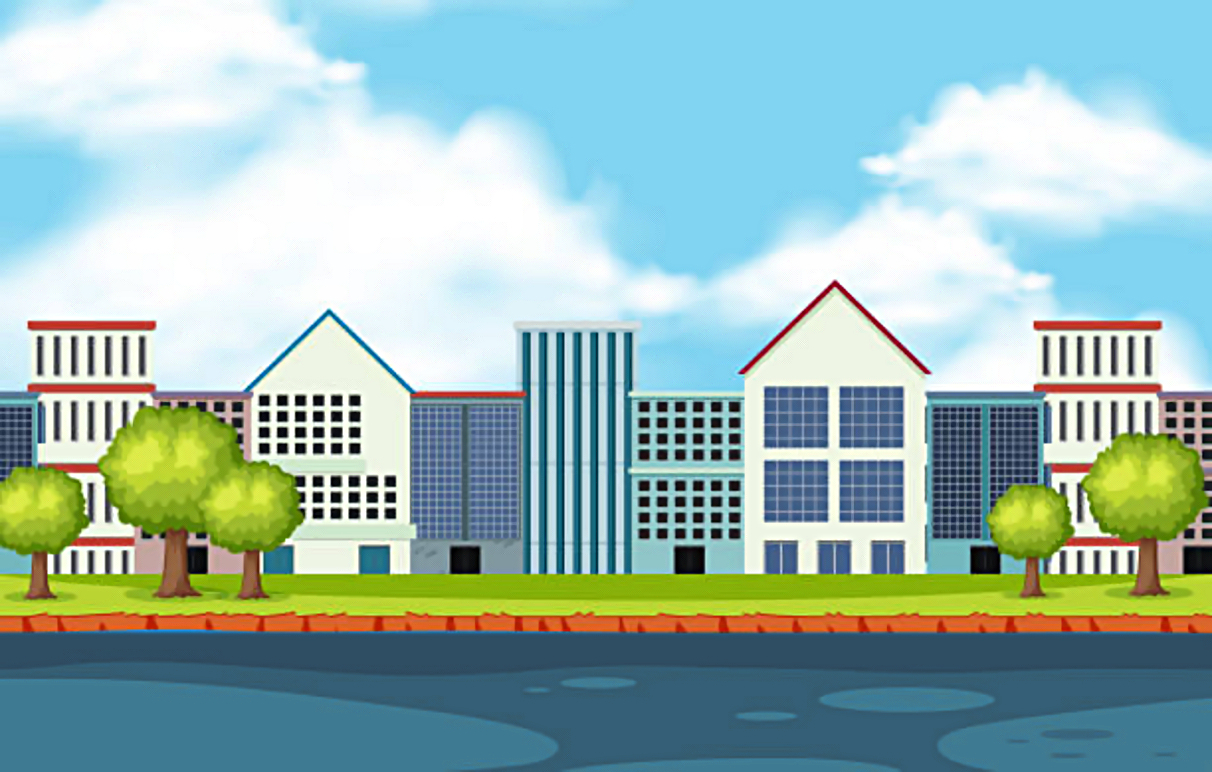 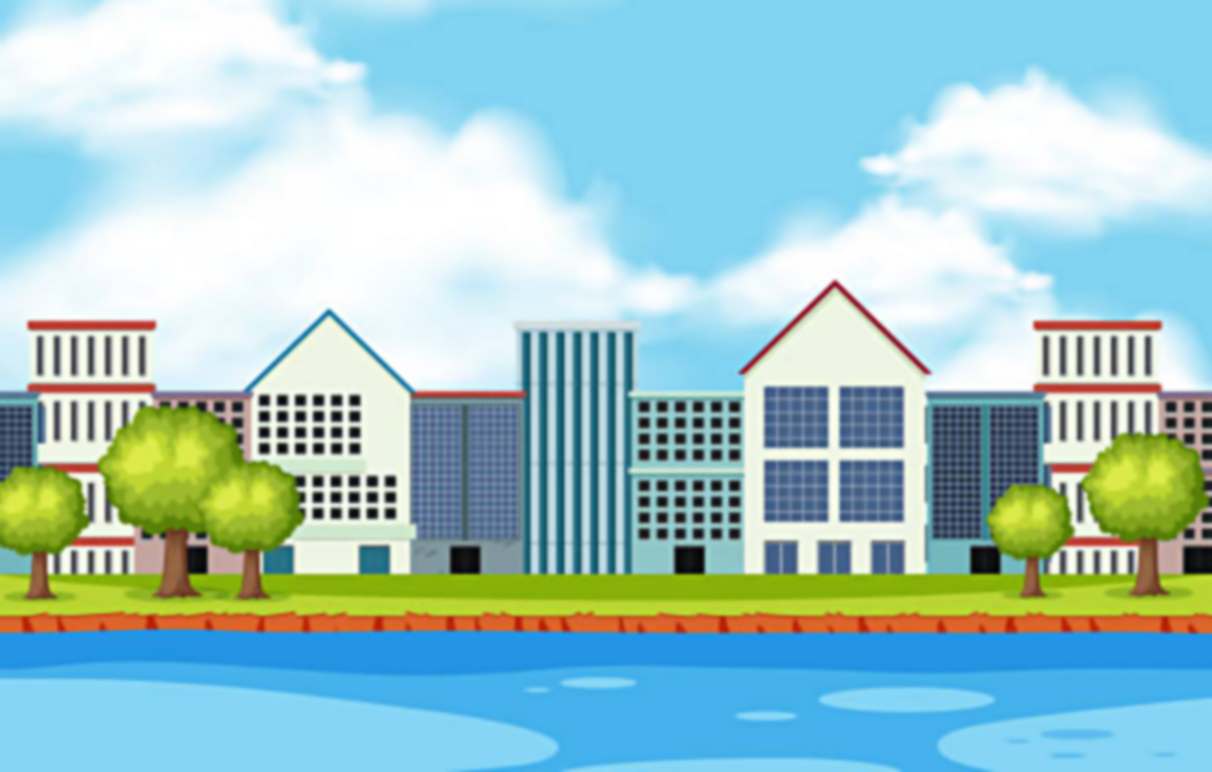 GIẢI CỨU DÒNG SÔNG
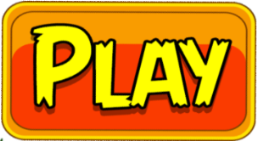 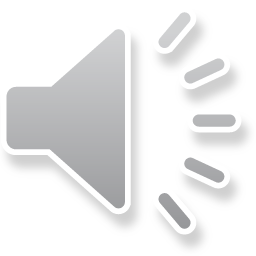 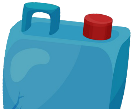 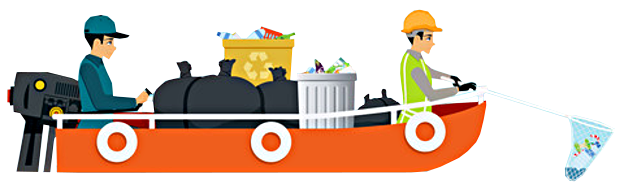 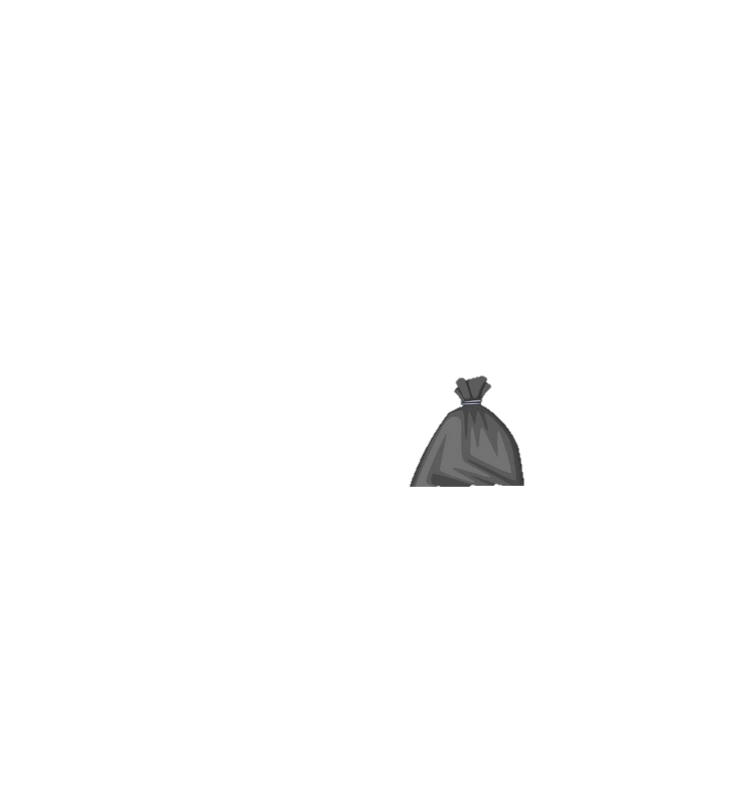 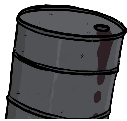 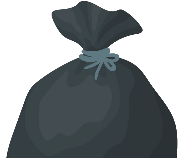 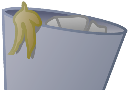 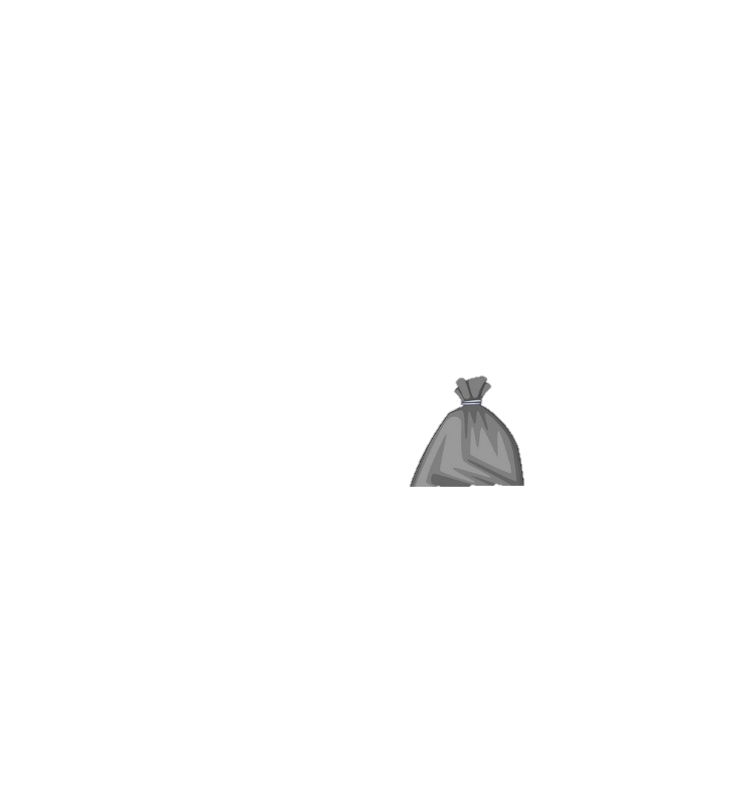 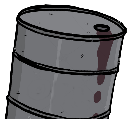 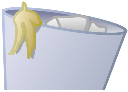 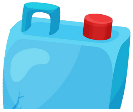 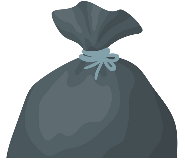 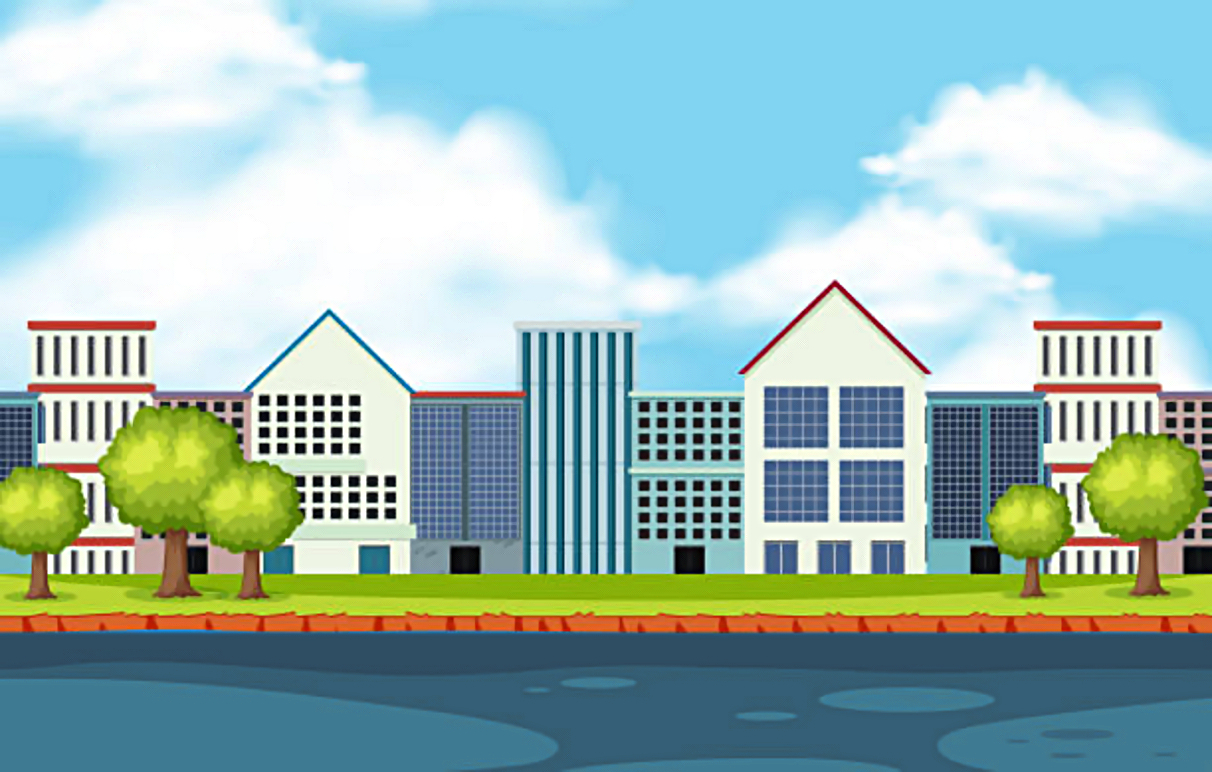 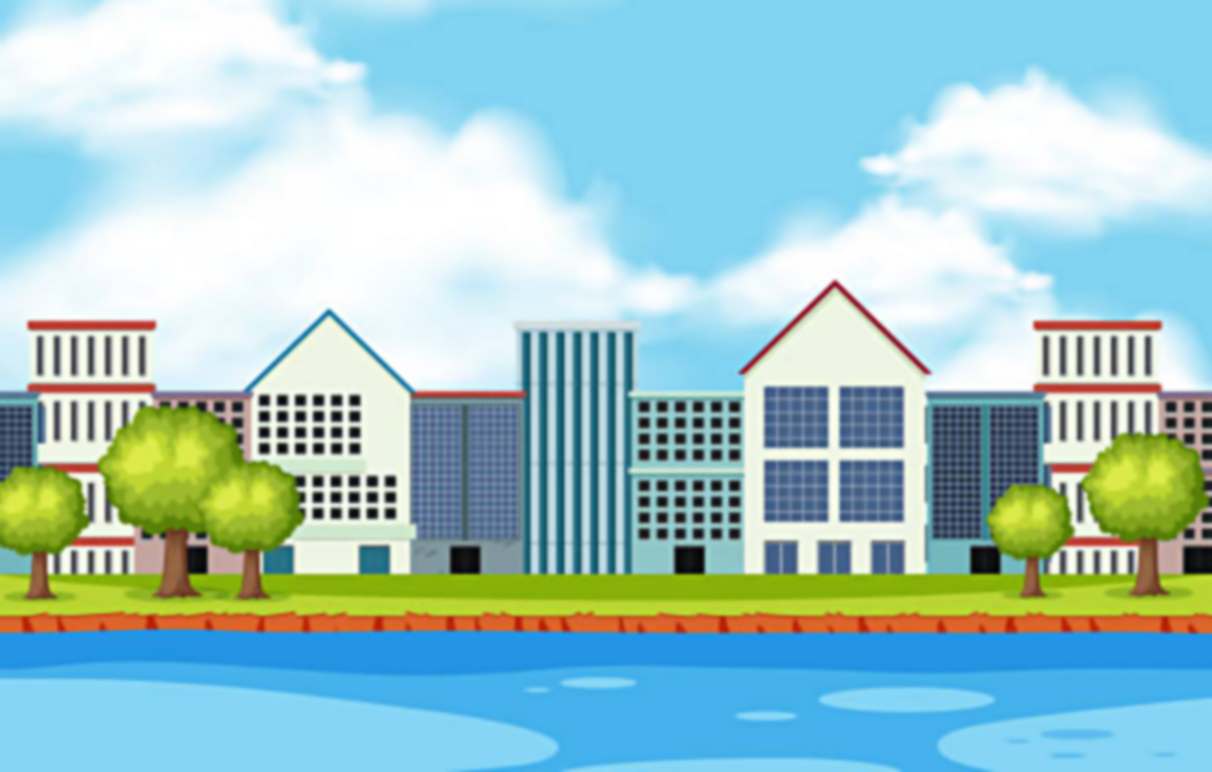 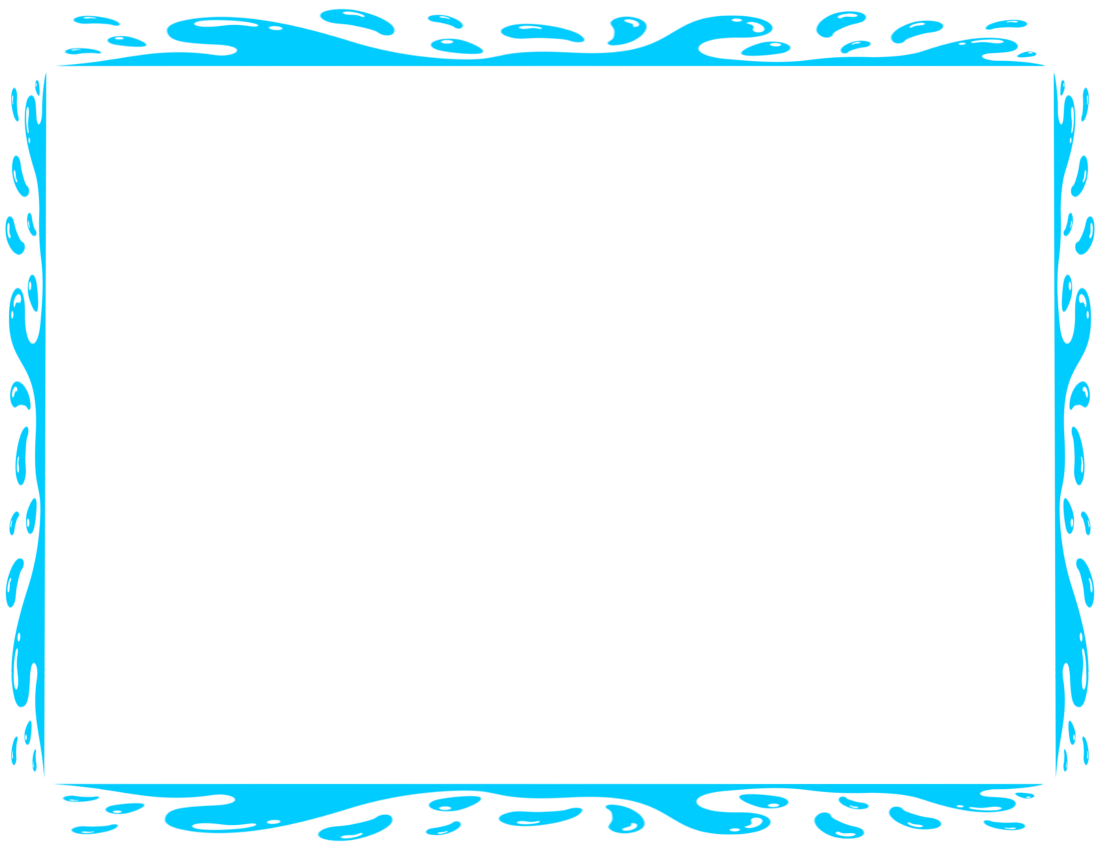 Dòng sông trong thành phố đang bị 
ô nhiễm nghiêm trọng bởi rác thải.Các em hãy giúp các chú công nhân môi trường làm sạch dòng sông 
bằng cách trả lời đúng các câu hỏi.
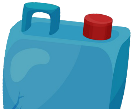 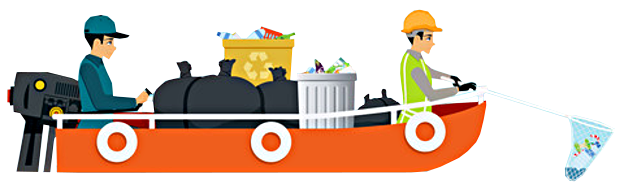 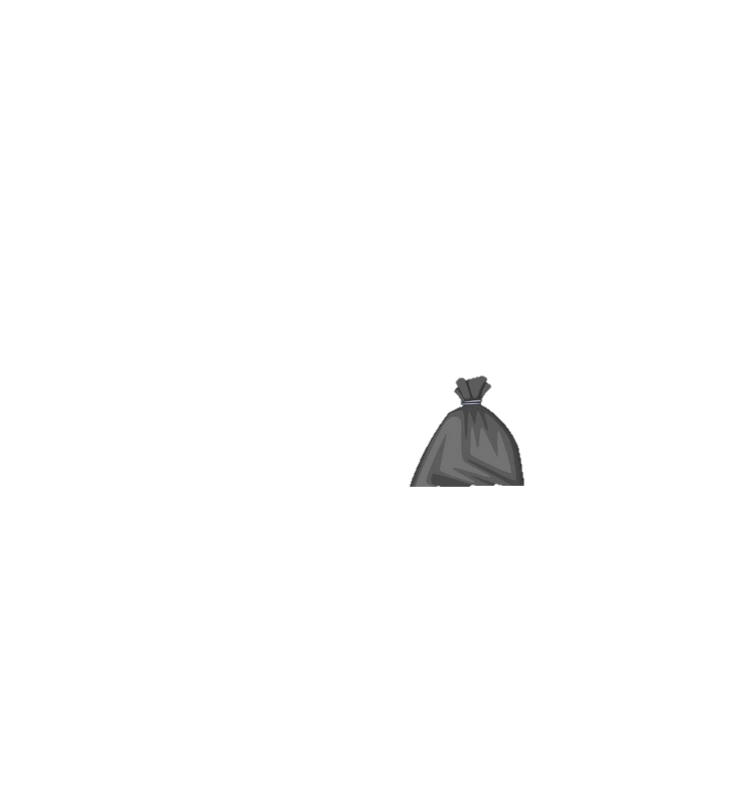 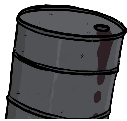 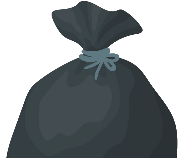 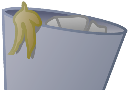 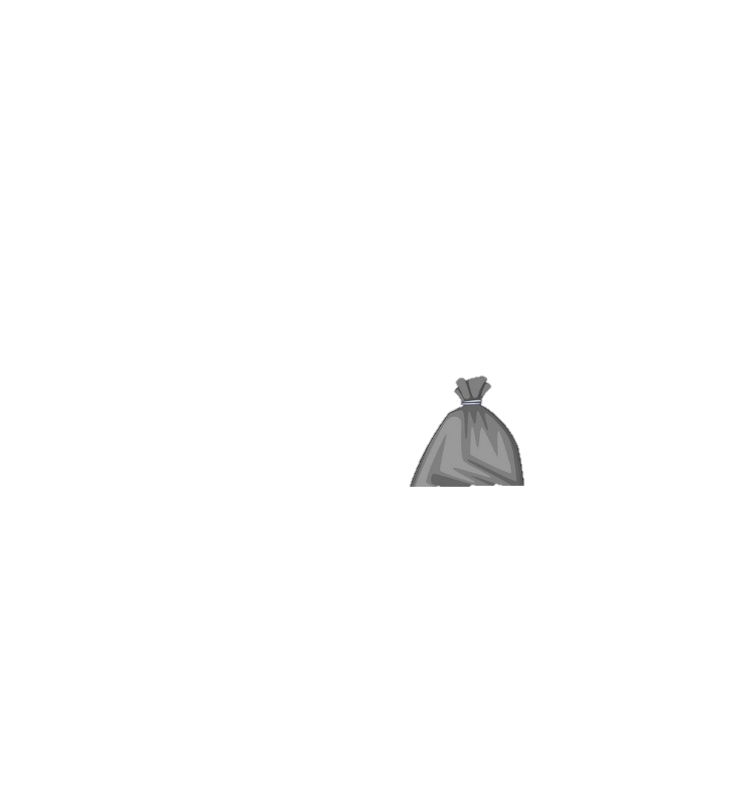 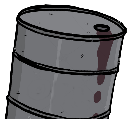 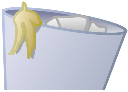 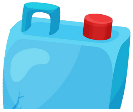 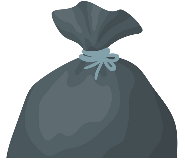 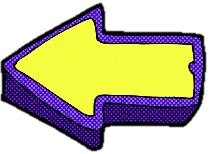 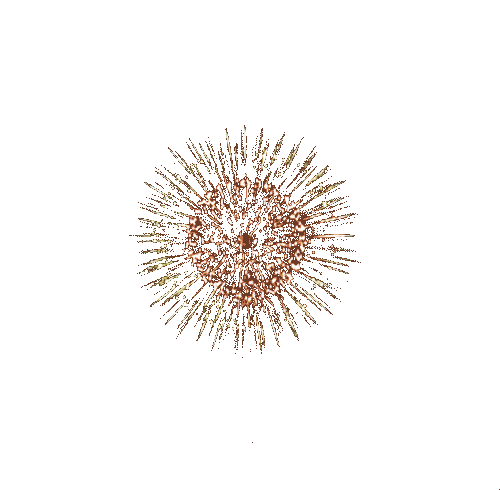 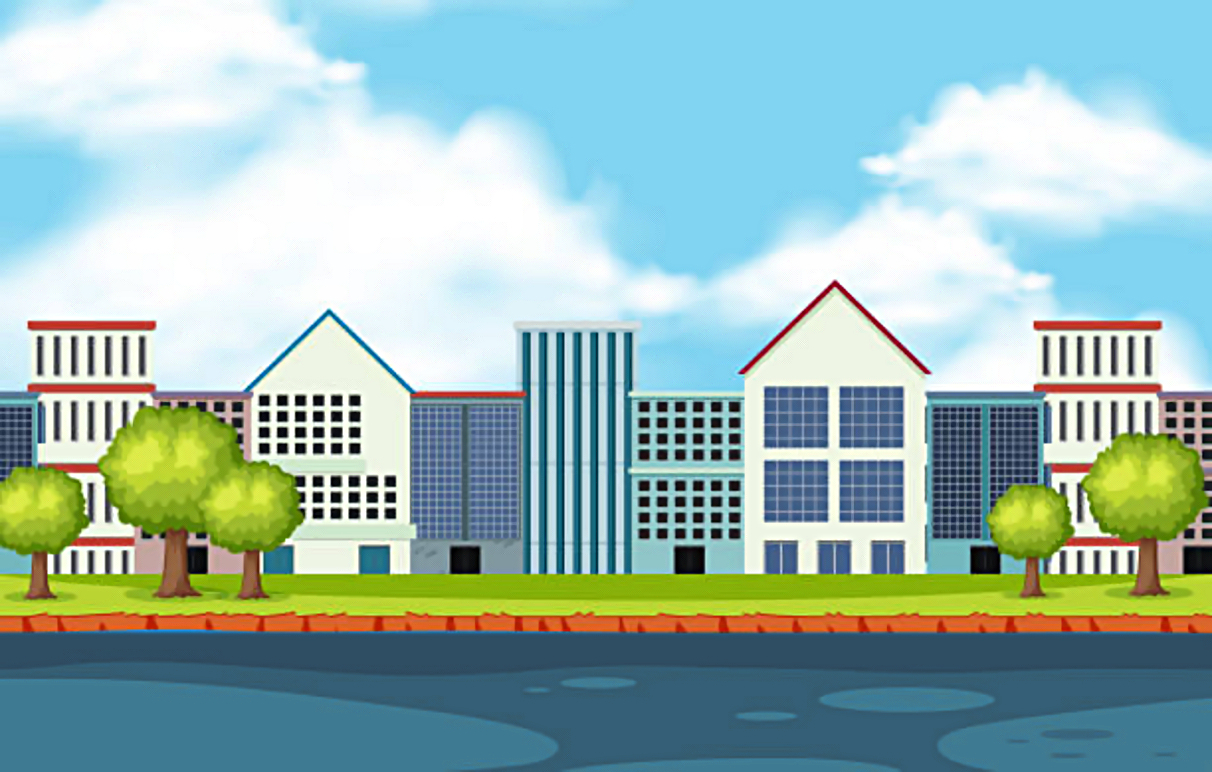 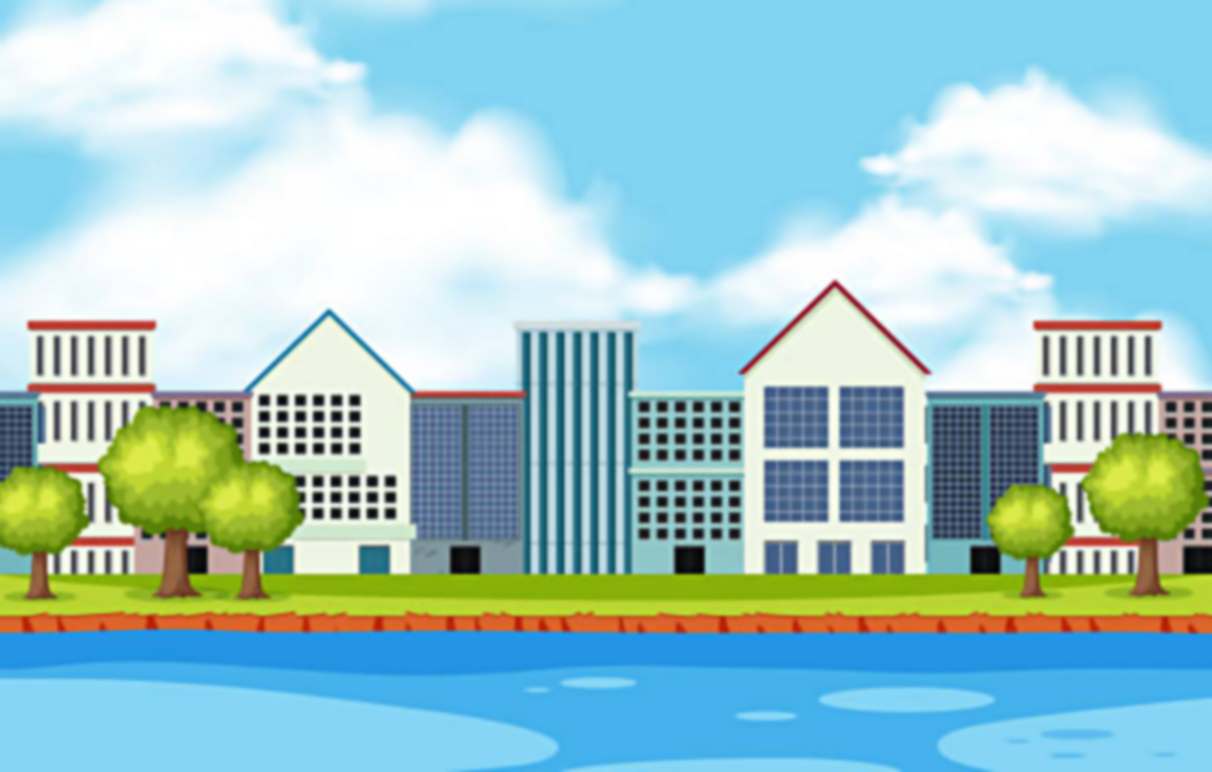 3
1
2
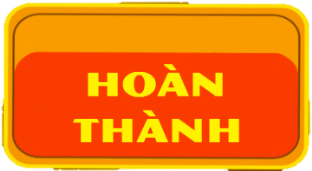 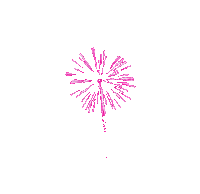 CHÚC MỪNG
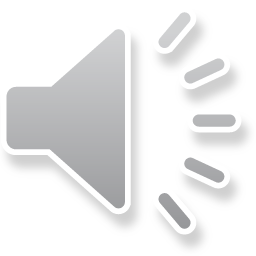 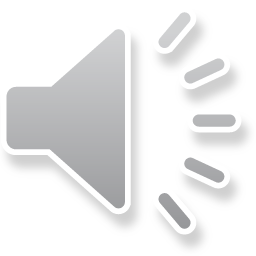 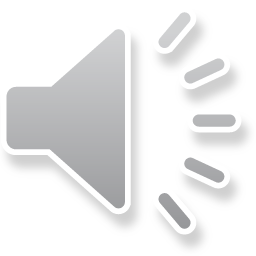 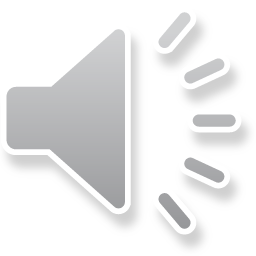 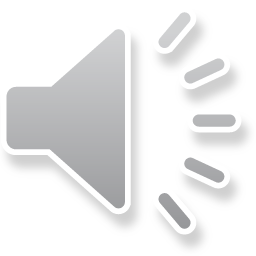 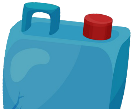 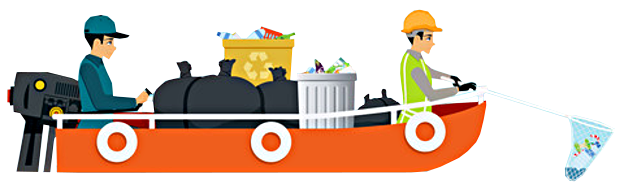 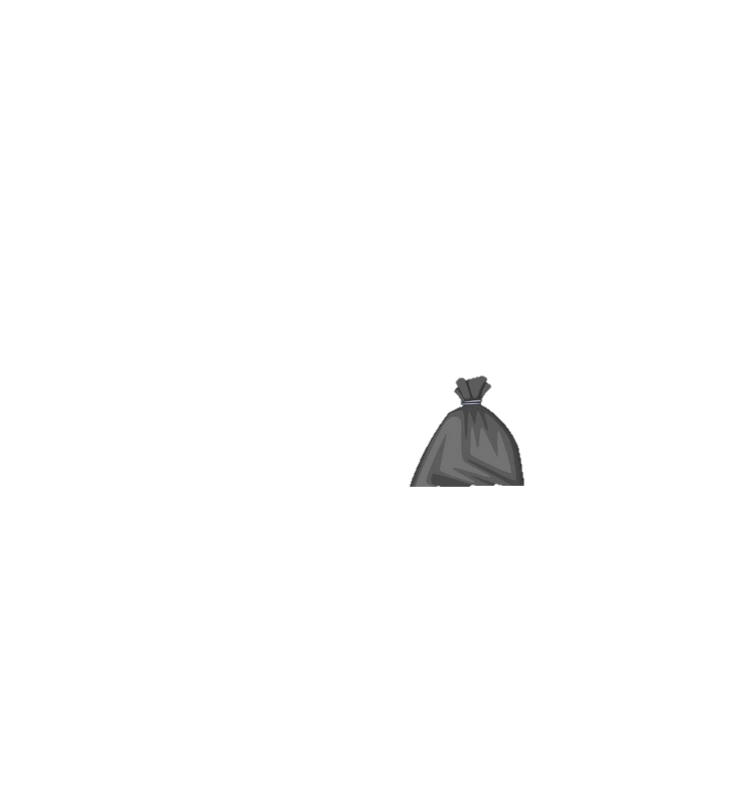 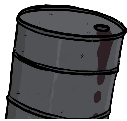 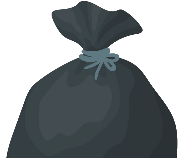 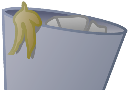 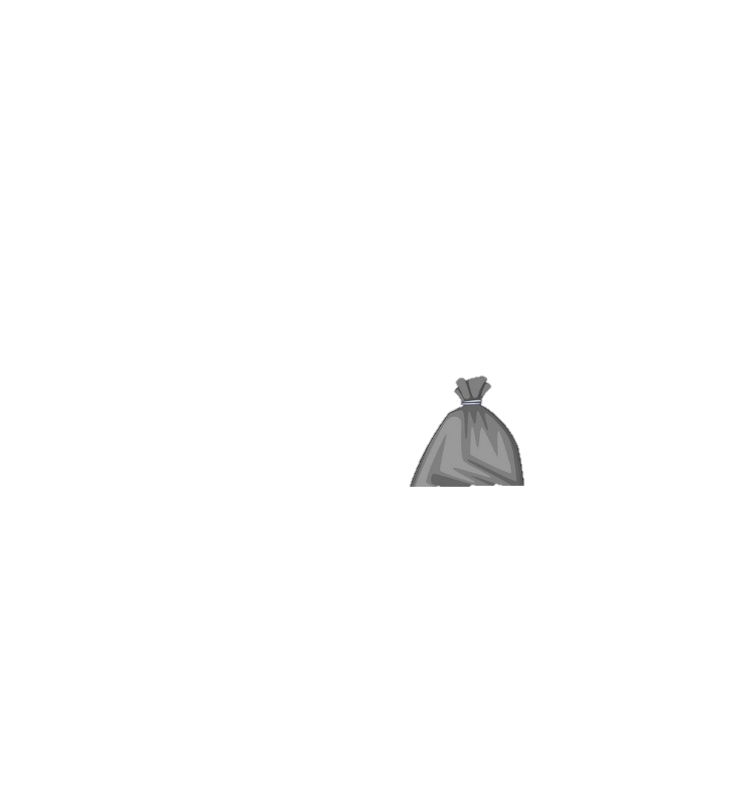 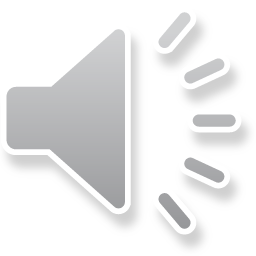 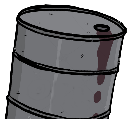 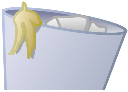 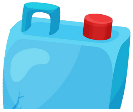 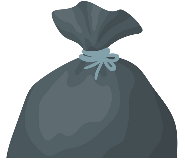 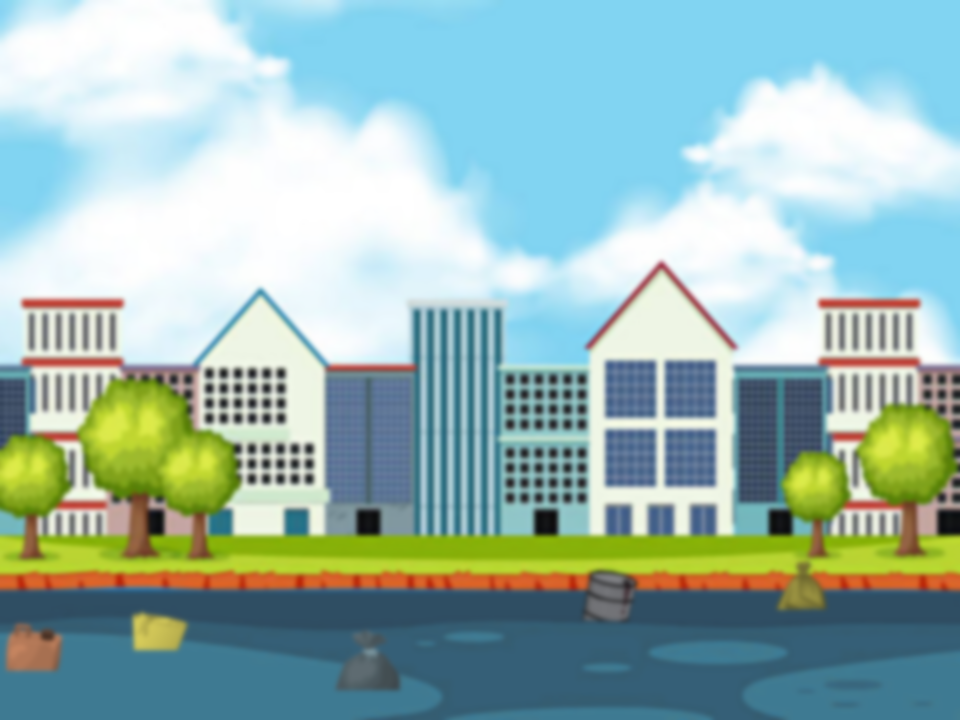 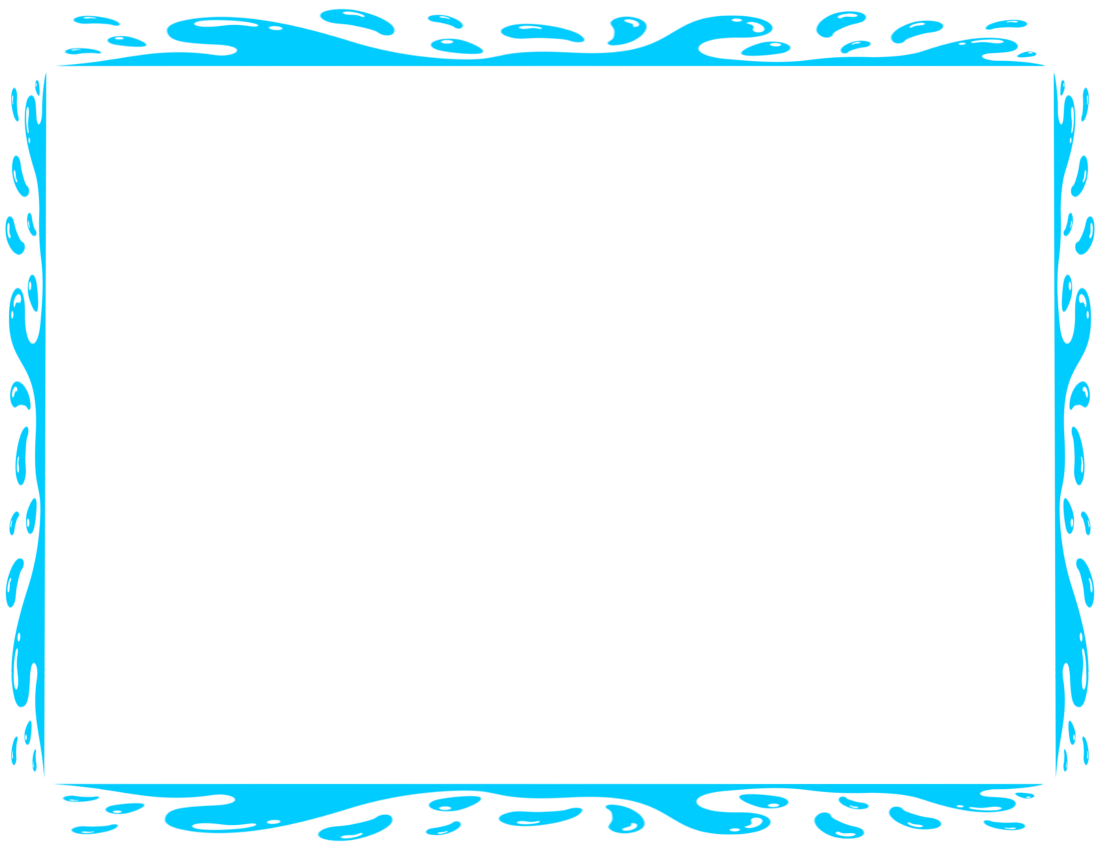 Câu 1: Chất khử là?
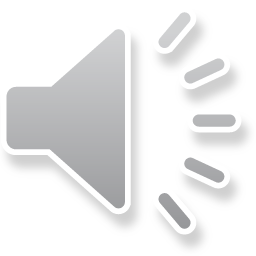 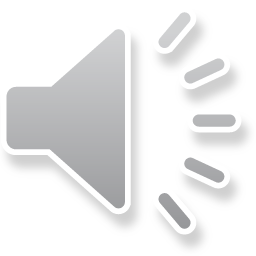 C. Chất giảm số oxi hóa
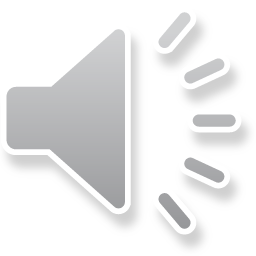 A. Chất nhận electron
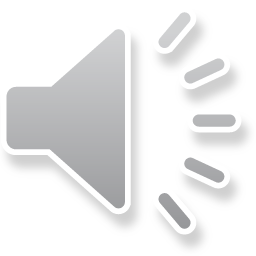 D. Chất không thay đổi số oxi hóa.
B. Chất nhường electron
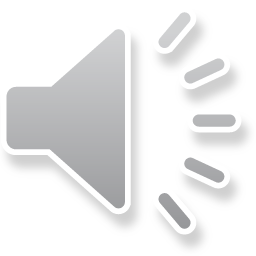 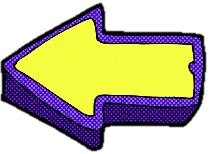 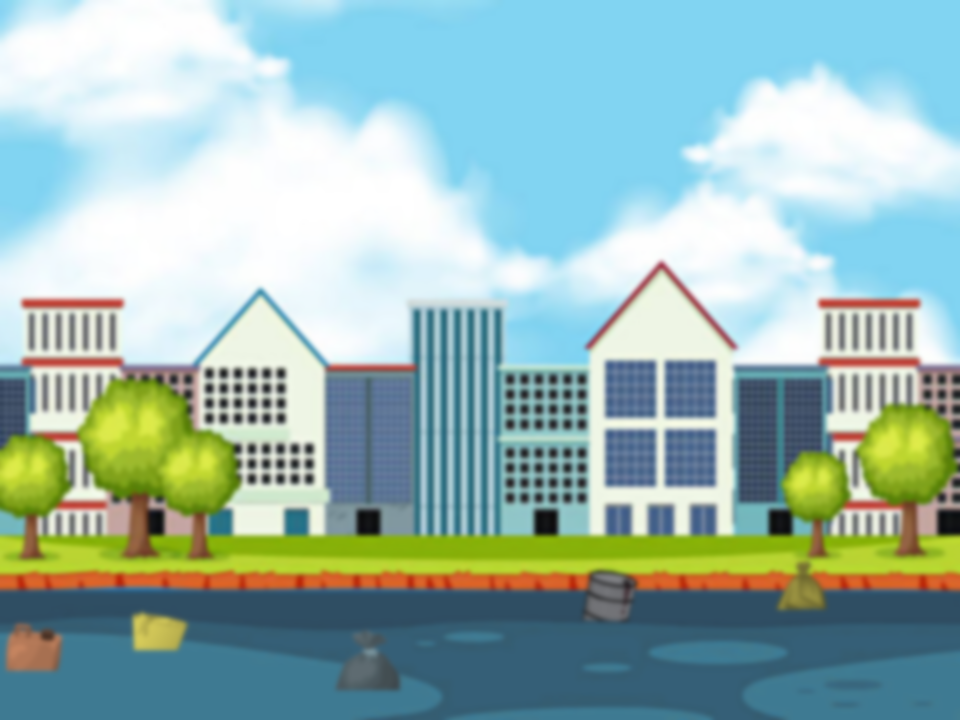 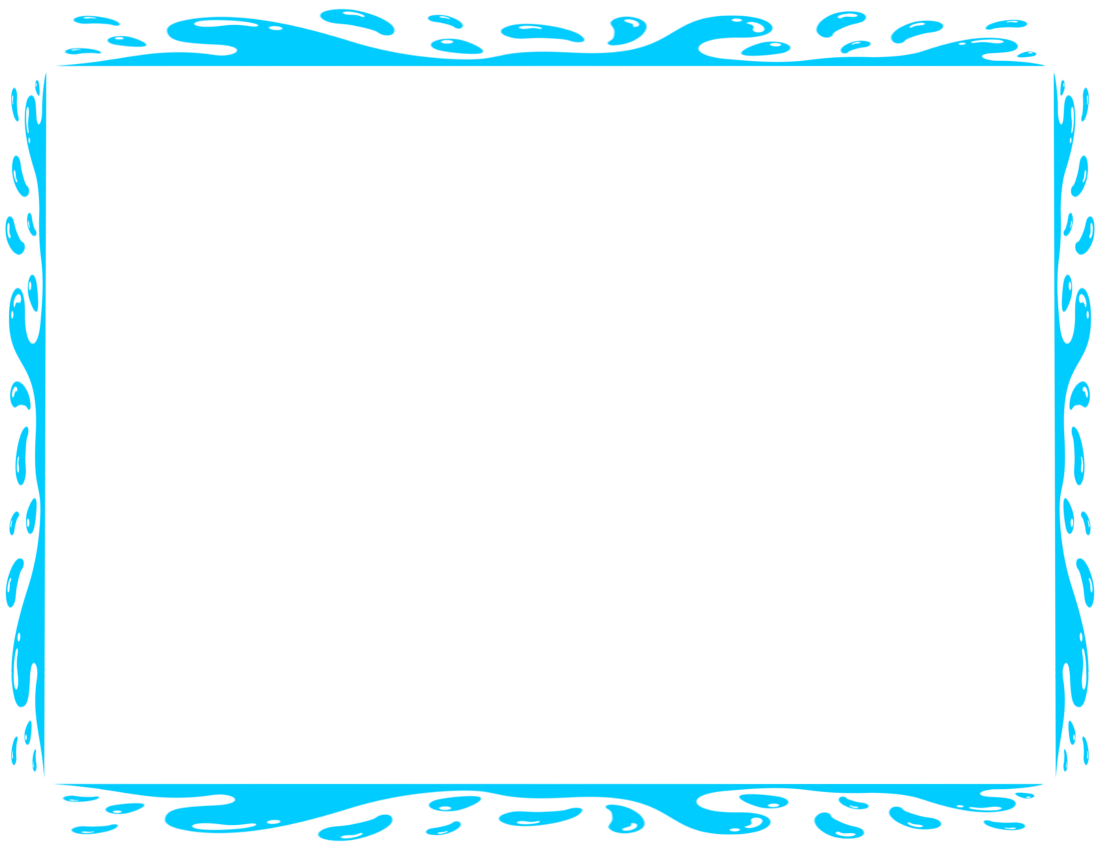 Câu 2: Phản ứng oxi hóa khử là
A. phản ứng hóa học trong đó có sự thay đổi số oxi hóa của ít nhất hai nguyên tố hóa học.
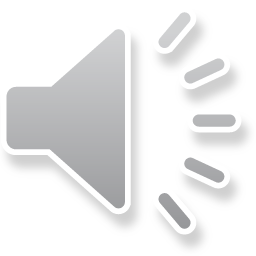 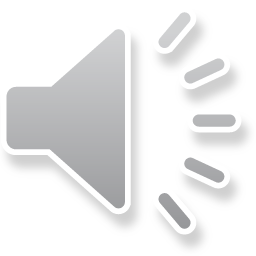 B. phản ứng hóa học trong đó không có sự thay đổi số oxi hóa của nguyên tố hóa học.
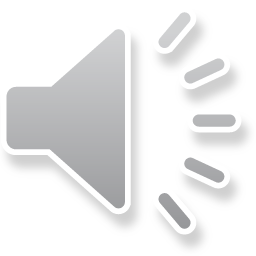 C. phản ứng hóa học trong đó không có sự thay đổi số oxi hóa của nguyên tố hóa học.
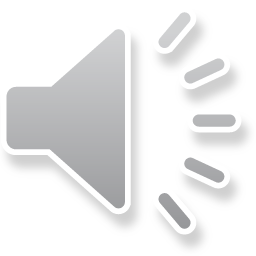 D. phản ứng hóa học trong đó có sự thay đổi số oxi hóa của ít nhất một nguyên tố hóa học.
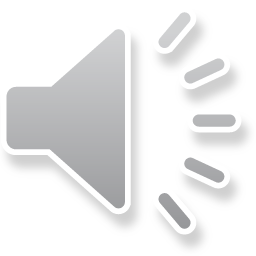 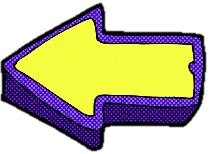 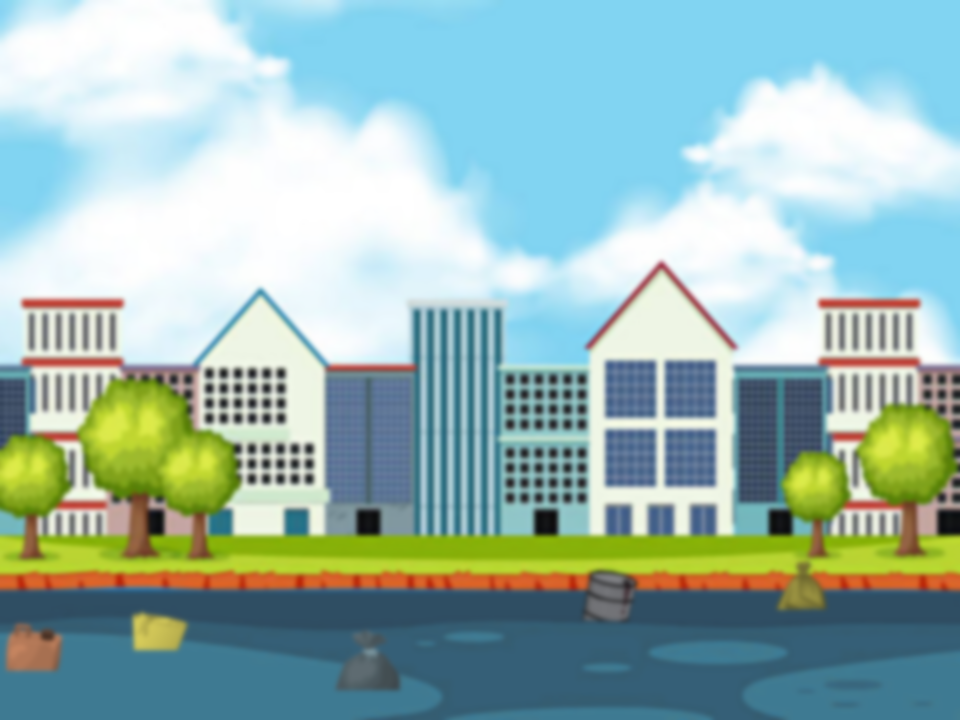 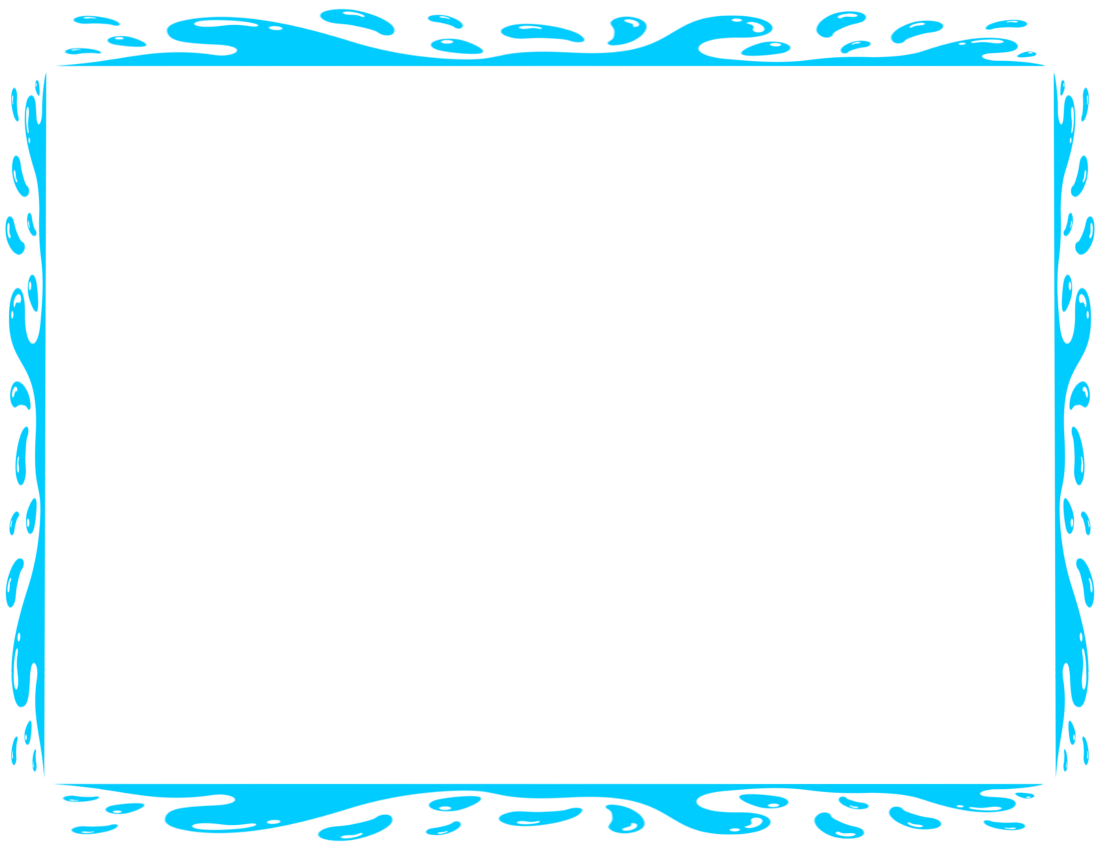 Câu 3: Phản ứng nào sau đây không phải là phản ứng oxi hóa khử?
A. CuO + H2 → Cu + H2O
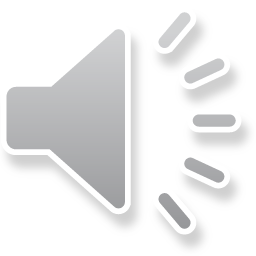 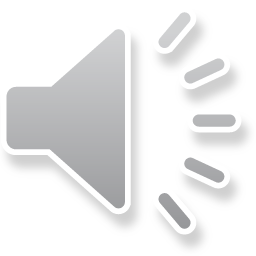 B. CaCO3 + 2HCl → CaCl2 + CO2 + H2O
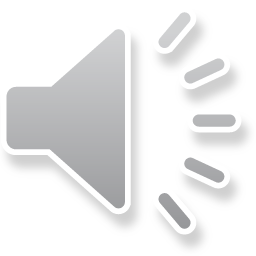 C.Mg + CuSO4 → MgSO4 + Cu
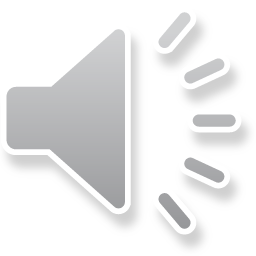 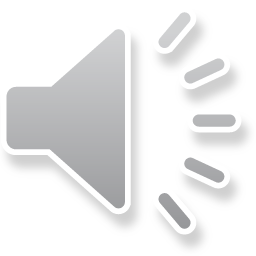 D. CH4 + 2O2 → CO2 + 2H2O
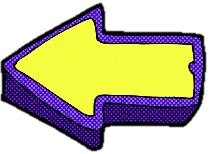 XIN CHÀO VÀ HẸN GẶP LẠI
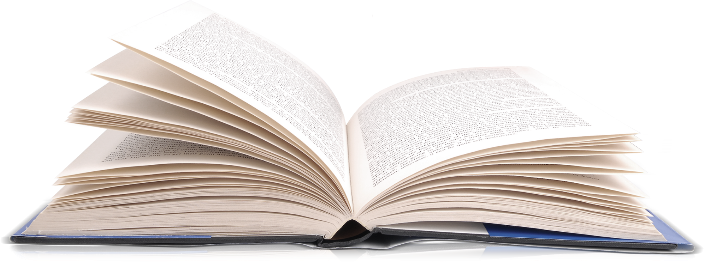